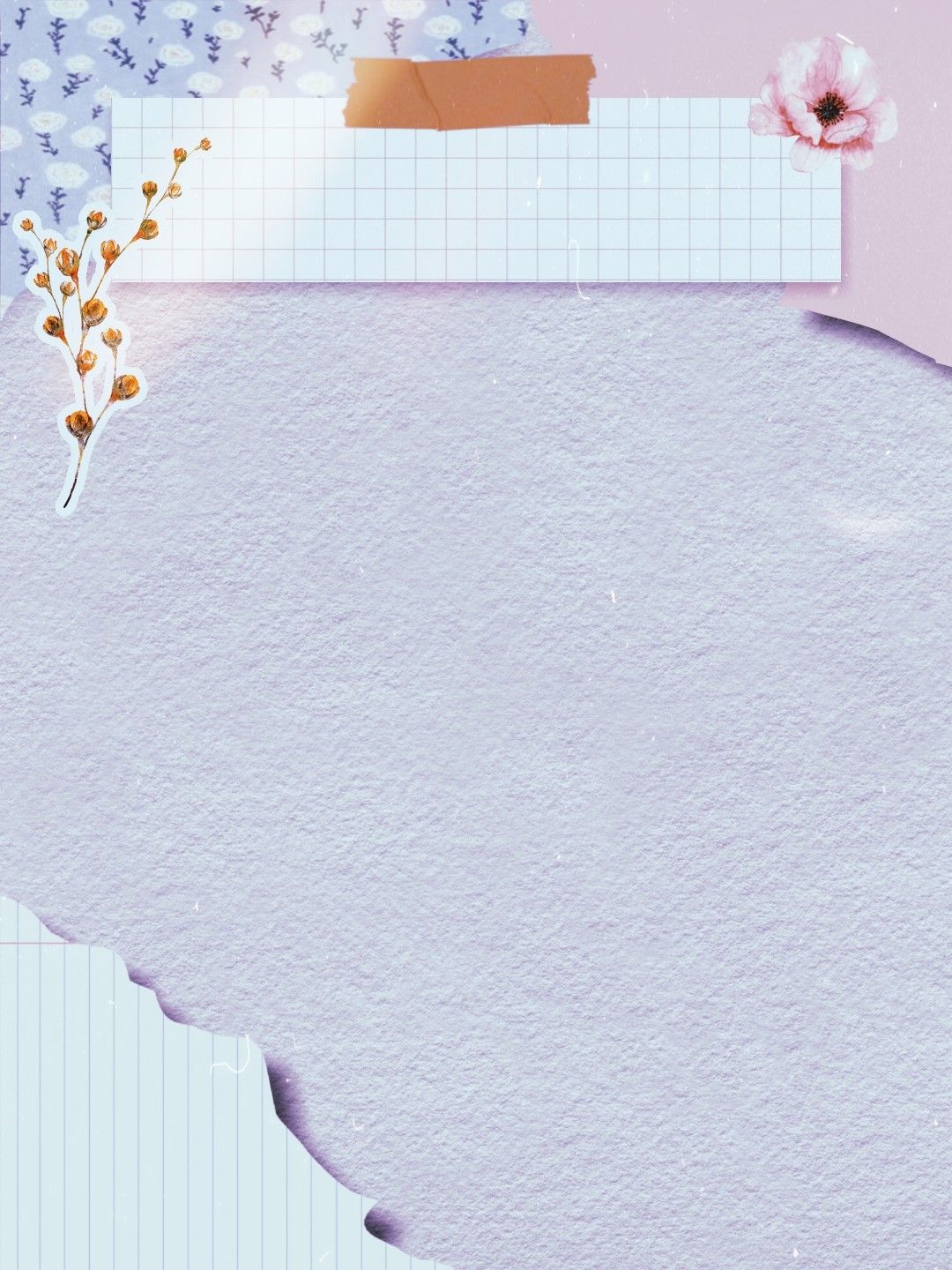 ESCUELA NORMAL DE EDUCACION PREESCOLAR
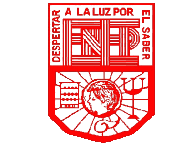 Licenciatura en Educación Preescolar
“Video de observación-Primer Jornada”
Asignatura: Observación y análisis de prácticas y contextos escolares.
Maestra: Elizabeth Guadalupe Ramos Suarez.
Alumna: Adamary Sarahi Arizpe Alvarez.
Semestre: 2º   Sección: A”
Viernes 19 de Marzo del 2021
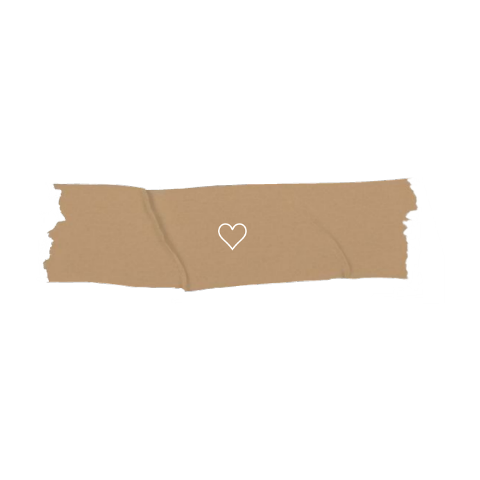 Competencias de la unidad de aprendizaje:  Utiliza los recursos metodológicos y técnicos de la investigación para explicar, comprender situaciones educativas y mejorar su docencia.  Orienta su actuación profesional con sentido ético-valoral y asume los diversos principios y reglas que aseguran una mejor convivencia institucional y social, en beneficio de los alumnos y de la comunidad escolar.
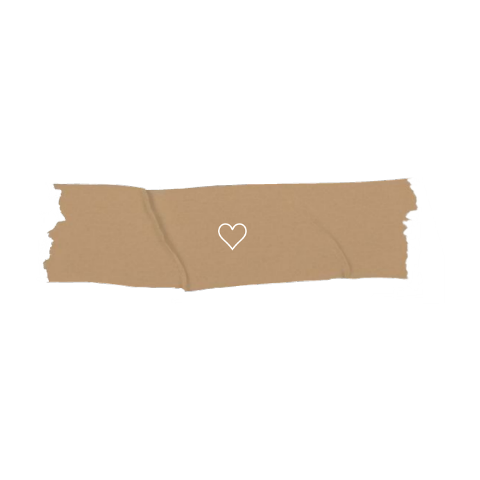 “Video de observación-Primer Jornada”https://www.youtube.com/watch?v=gmTqKrQCR8E&ab_channel=AdamarySarahiArizpeAlvarez